PHARAOH‘S SNAKE
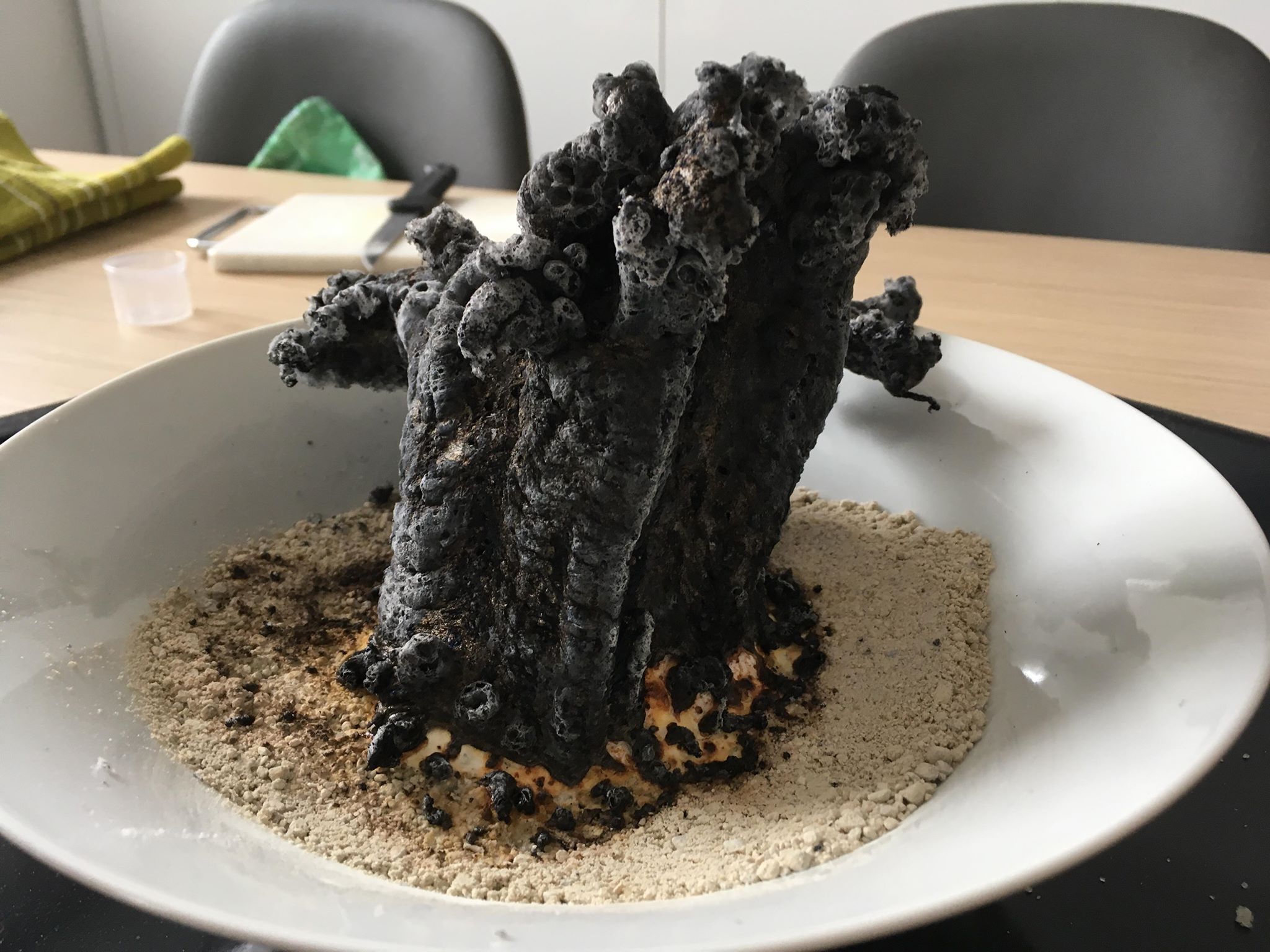 Karin Grdadolnik
Sara Ferko
3.e.
Gimnazija Moste
I. REAGENTS and AMENITIES
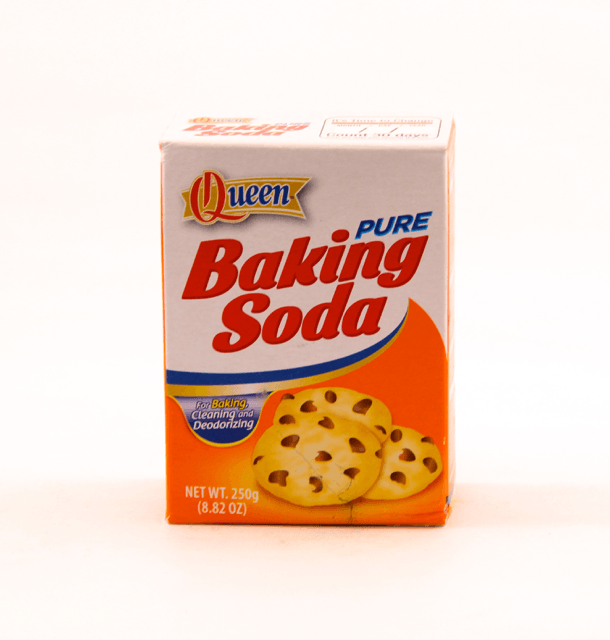 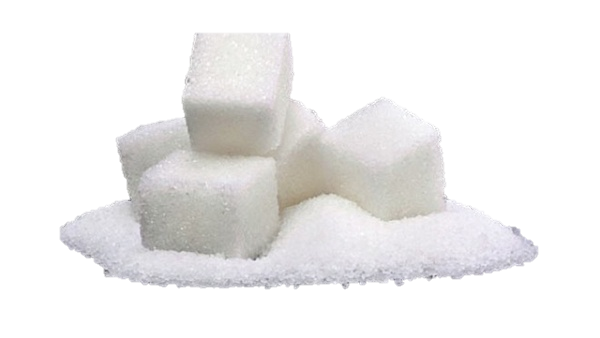 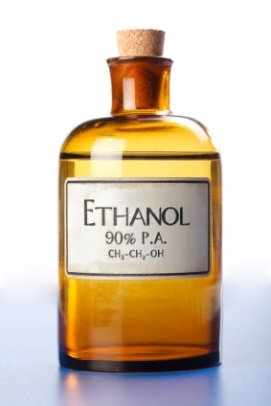 II.  PROCEDURE of our experiment
1. We measured out amount of chemicals,

2. then we put sand in the bowl, and on it we put mixture of sugar and baking soda,

3. we spill ethanol around the mixture and lighted it with lighter.
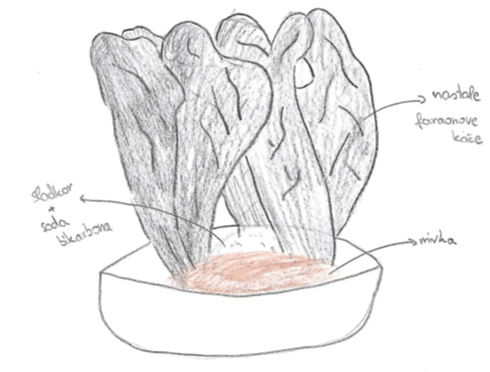 Our sketch of the experiment
LINK TO OUR VIDEO ON YOU TUBE:
https://www.youtube.com/watch?v=G1HdQ1c45y0&t=3s
LINK TO KAHOOT:
https://play.kahoot.it/#/lobby?quizId=e6c40bb7-9977-4c85-8377-7dd1f890930b